LOGO
员工培训通用PPT
【企业简介】【教育演讲】【职工培训】【工作汇报】
汇报人：凤凰办公   汇报时间：XX年XX月
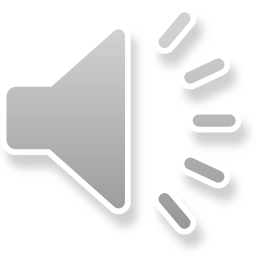 标题文本预设
01
标题文本预设
02
标题文本预设
03
标题文本预设
04
目录
CONTENTS
单击此处添加标题
1
单击此处添加标题
单击此处添加标题
单击此处添加标题
单击此处添加标题
部门使命
4.2
4.0
3.5
3.6
请替换文字内容
请替换文字内容
请替换文字内容
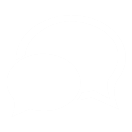 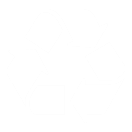 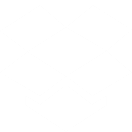 点击添加相关标题文字，点击添加相关标题文字，点击添加相关标题文字，点击添加相关标题文字，点击添加相关标题文字。
点击添加相关标题文字，点击添加相关标题文字，点击添加相关标题文字，点击添加相关标题文字，点击添加相关标题文字。
点击添加相关标题文字，点击添加相关标题文字，点击添加相关标题文字，点击添加相关标题文字，点击添加相关标题文字。
添加文本内容
部门使命
单击此处添加文本4
单击此处添加文本3
单击此处添加文本2
单击此处添加文本1
此处输入您的文本，或者复制您的文本粘贴到此处.此处输入您的文本，或者复制您的文本粘贴到此处.此处输入您的文本.
此处输入您的文本，或者复制您的文本粘贴到此处.此处输入您的文本，或者复制您的文本粘贴到此处.此处输入您的文本.
80%
60%
60%
30%
完成
比例
完成
比例
完成
比例
完成
比例
部门使命
添加文本说明内容添加文本说明内容
添加文本说明内容
添加文本说明内容添加文本说明内容
添加文本说明内容
项目1
项目2
项目3
补充性文字
添加文本说明内容
添加文本说明内容
添加文本说明内容
部门使命
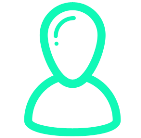 这里填写小标题
这里输入简单的文字概述这里输入简单文字概述简单的文字概述。这里输入简单的文字概述这里输入简单文字概述简单的文字概述。
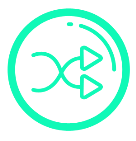 关键词
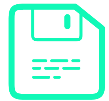 这里填写小标题
这里输入简单的文字概述这里输入简单文字概述简单的文字概述。这里输入简单的文字概述这里输入简单文字概述简单的文字概述。
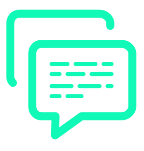 部门使命
替换文字内容
替换文字内容
替换文字内容
替换文字内容
替换文字内容
替换文字内容
替换文字内容
替换文字内容
替换文字内容
替换文字内容
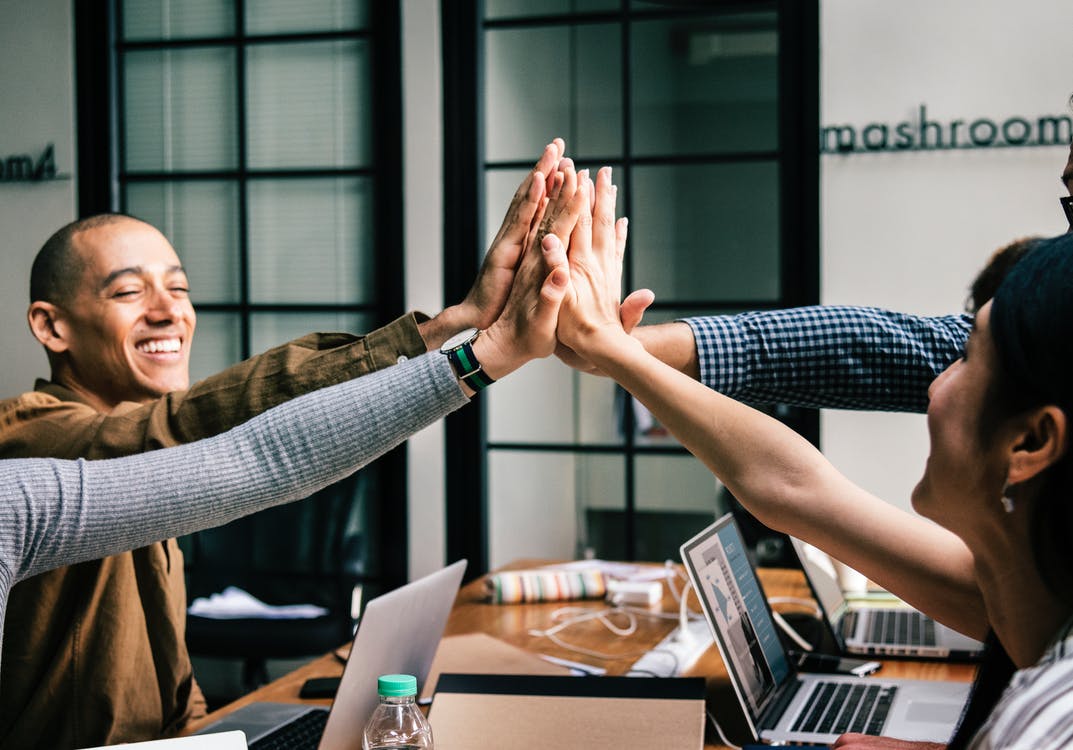 部门使命
荣誉
专业
合作
目标
远见
谦虚
协调
奉献
点击添加标题
您的内容打在这里，或者通过复制您的文本后，在此框中选择粘贴，并选择只保留文字。
单击此处添加标题
2
单击此处添加标题
单击此处添加标题
单击此处添加标题
单击此处添加标题
部门使命
添加标题
添加标题
在此录入本图表的综合描述说明
  在此录入本图表的综合描述说明
  在此录入本图表的综合描述说明
  在此录入本图表的综合描述说明
在此录入本图表的综合描述说明
  在此录入本图表的综合描述说明
  在此录入本图表的综合描述说明
  在此录入本图表的综合描述说明
标题
标题
添加标题
添加标题
添加
内容
在此录入本图表的综合描述说明
  在此录入本图表的综合描述说明
  在此录入本图表的综合描述说明
  在此录入本图表的综合描述说明
在此录入本图表的综合描述说明
  在此录入本图表的综合描述说明
  在此录入本图表的综合描述说明
  在此录入本图表的综合描述说明
标题
标题
部门使命
标题文本预设
标题文本预设
标题文本预设
标题文本预设
此部分内容作为文字排版占位显示 （建议使用主题字体）
此部分内容作为文字排版占位显示 （建议使用主题字体）
此部分内容作为文字排版占位显示 （建议使用主题字体）
此部分内容作为文字排版占位显示 （建议使用主题字体）
部门使命
添加标题
您的内容打在这里，或通过复制文本后在此选择粘贴，并选择只保留文字。
01
添加标题
您的内容打在这里，或通过复制文本后在此选择粘贴，并选择只保留文字。
02
添加标题
您的内容打在这里，或通过复制文本后在此选择粘贴，并选择只保留文字。
03
部门使命
所有文字都可以随意更改成您的文字内容
所有文字都可以随意更改成您的文字内容
所有文字都可以随意更改成您的文字内容
输入标题
输入标题
输入标题
输入标题
输入标题
输入标题
输入标题
输入标题
所有文字都可以随意更改成您的文字内容
所有文字都可以随意更改成您的文字内容
所有文字都可以随意更改成您的文字内容
所有文字都可以随意更改成您的文字内容
单击此处添加标题
3
单击此处添加标题
单击此处添加标题
单击此处添加标题
单击此处添加标题
部门使命
文字内容
点击添加相关标题文字，点击添加相关标题文字，点击添加相关标题
2
1
文字内容
点击添加相关标题文字，点击添加相关标题文字，点击添加相关标题
4
3
文字内容
文字内容
点击添加相关标题文字，点击添加相关标题文字，点击添加相关标题
点击添加相关标题文字，点击添加相关标题文字，点击添加相关标题
文字内容
点击添加相关标题文字，点击添加相关标题文字，点击添加相关标题文字，点击添加相关标题文字，点击添加相关标题文字。
文字内容
点击添加相关标题文字，点击添加相关标题文字，点击添加相关标题文字，点击添加相关标题文字，点击添加相关标题文字
文字内容
点击添加相关标题文字，点击添加相关标题文字，点击添加相关标题文字，点击添加相关标题文字，点击添加相关标题文字
文字内容
点击添加相关标题文字，点击添加相关标题文字，点击添加相关标题文字，点击添加相关标题文字，点击添加相关标题文字
YOUR TITLE
关键字
关键字
关键字
部门使命
单击此处添加文本单击此处添加文本
单击此处添加文本单击此处添加文本
点击添加说明文字
添加标题
单击此处添加文本单击此处添加文本
单击此处添加文本单击此处添加文本
单击此处添加文本单击此处添加文本
单击此处添加文本单击此处添加文本
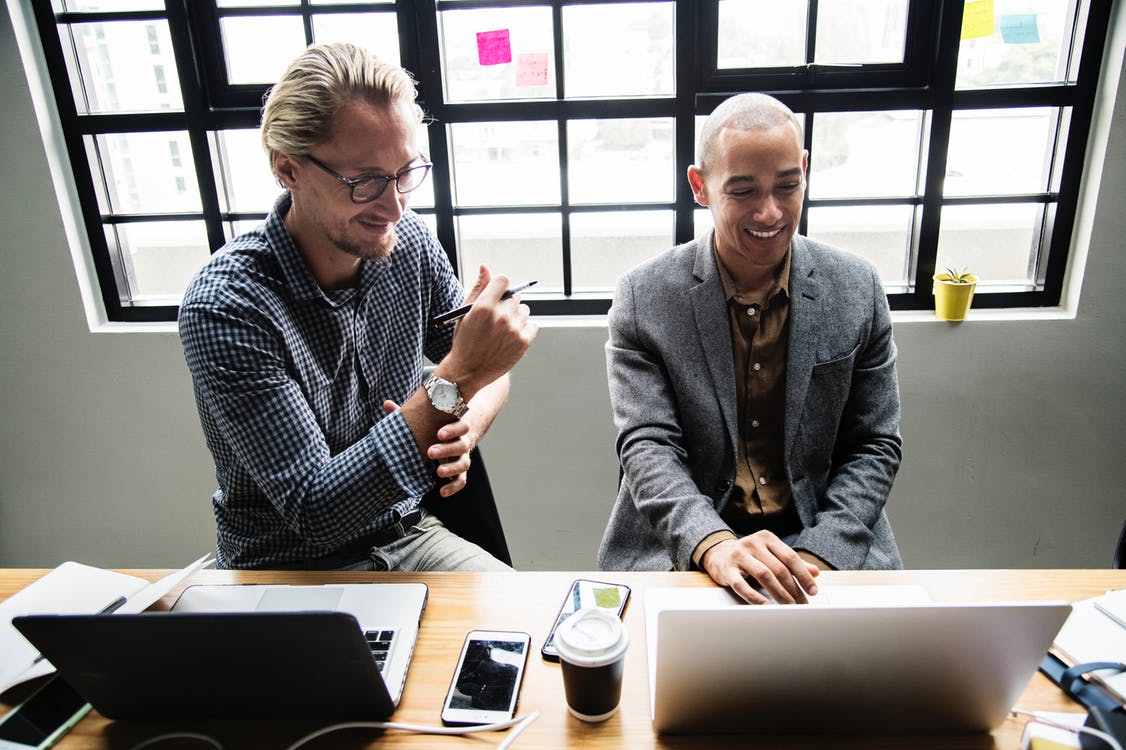 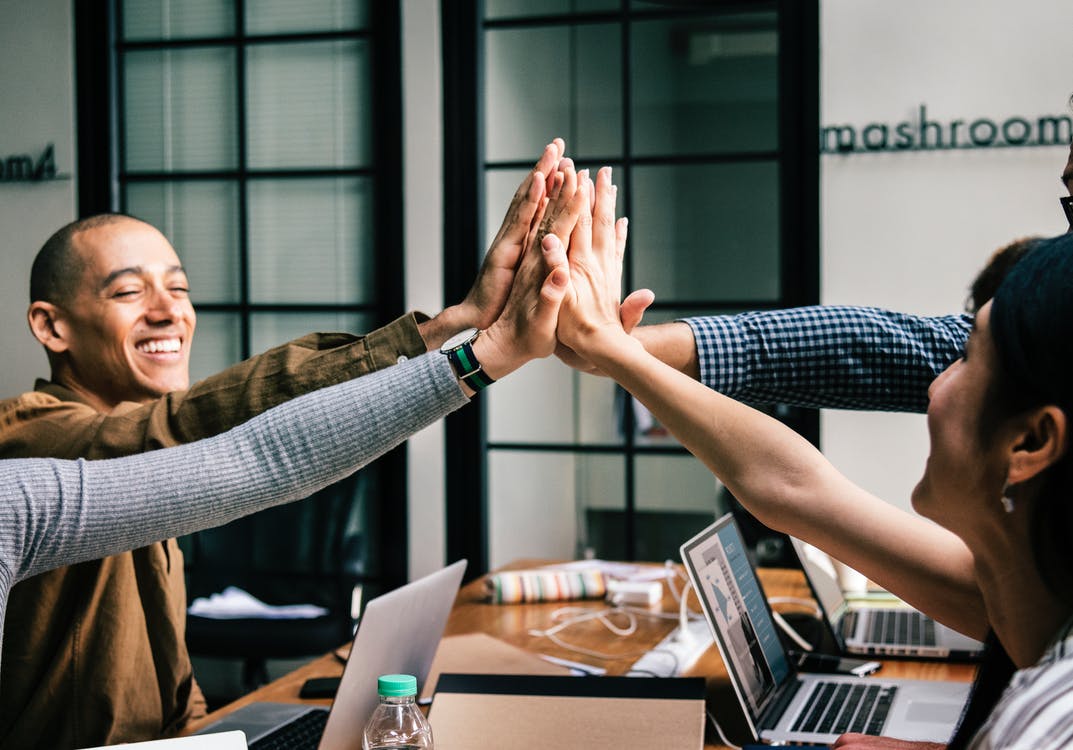 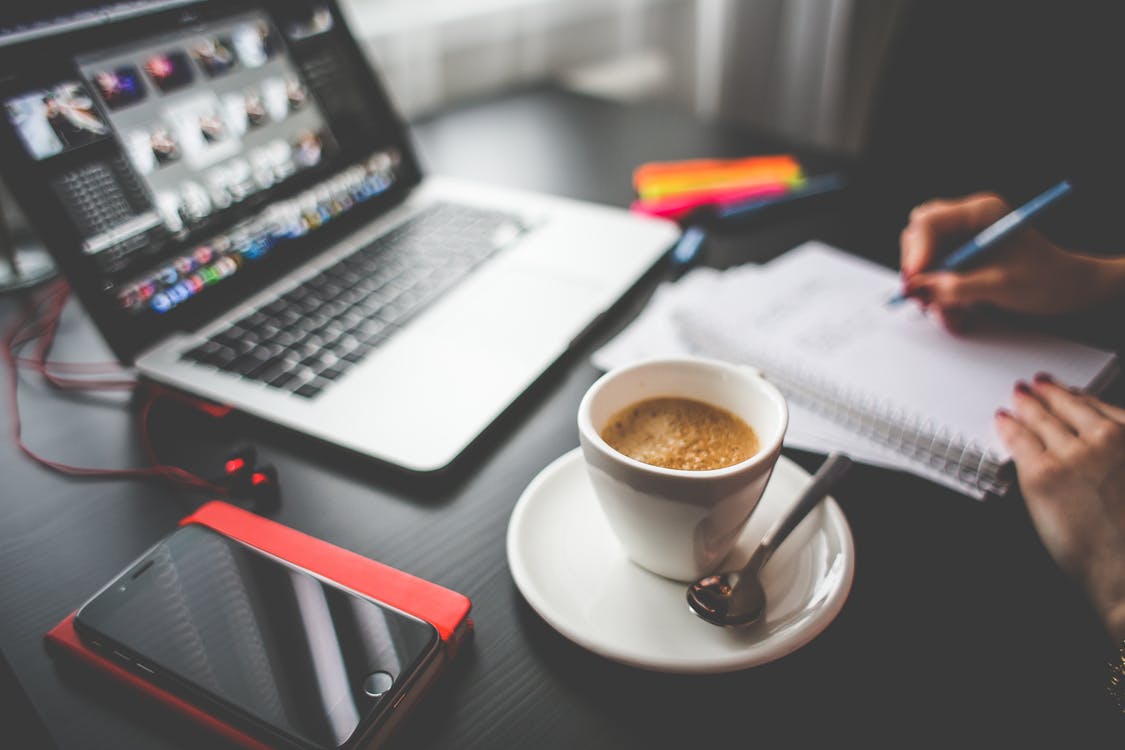 部门使命
标题文本预设
此部分内容作为文字排版占位显示（建议使用主题字体）。
标题文本预设
全球的数据资料存储量到2020年将达到40ZB
此部分内容作为文字排版占位显示（建议使用主题字体）。
标题文本预设
40ZB的数据量约等于地球上沙滩上所有沙粒总和的47倍；如果把40ZB全存到蓝光光碟中，光碟的重量将与424台尼米兹（Nimitz）级航母相当；或是平均每人拥有5247GB的数据量。
此部分内容作为文字排版占位显示（建议使用主题字体）。
部门使命
文字内容
点击添加相关标题文字，点击添加相关标题文字，点击添加相关标题文字，点击添加相关标题文字，点击添加相关标题文字，点击添加相关标题文字，点击添加相关标题文字，点击添加相关标题文字，点击添加相关标题文字
部门使命
此部分内容作为文字排版占位显示 （建议使用主题字体）
标题文本预设
标题文本预设
标题文本预设
此部分内容作为文字排版占位显示 （建议使用主题字体）
此部分内容作为文字排版占位显示 （建议使用主题字体）
单击此处添加标题
4
单击此处添加标题
单击此处添加标题
单击此处添加标题
单击此处添加标题
部门使命
添加标题
添加标题
添加标题
请在这里输入您要的内容
请在这里输入您要的内容
请在这里输入您要的内容
请在这里输入您要的内容
请在这里输入您要的内容
请在这里输入您要的内容
请在这里输入您要的内容
请在这里输入您要的内容
请在这里输入您要的内容
我们凤凰致力于专业PPT模板的发布，课件及汇报PPT的美化，并为您提供专业的PPT个性定制服务。我们秉承“给您演示的光和热”的理念，为您分担职场压力,让您的每一次亮相都信心澎湃。专业的团队，完善的售后
添加标题
部门使命
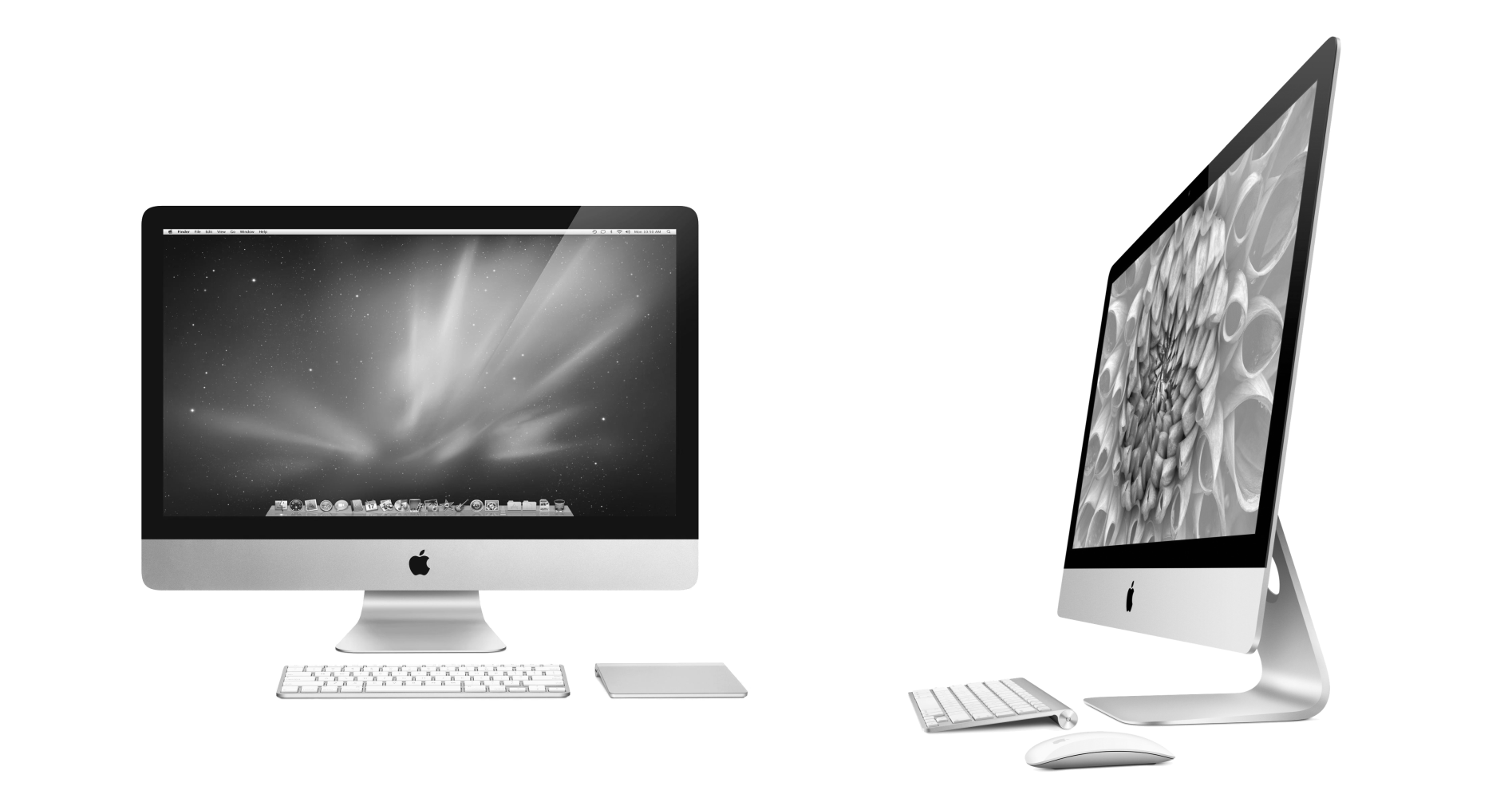 请在此处输入您的文本，或者复制您的文本粘贴到此处请在此处请在此处输入您的文本，或者复制您的文本粘贴到此处请在此处或者复制您的文本粘贴到此处请在此处。
单击编辑标题
请在此处输入您的文本，或者复制您的文本粘贴到此处请在此处请在此处输入您的文本，或者复制您的文本粘贴到此处请在此处或者复制您的文本粘贴到此处请在此处。
单击编辑标题
请在此处输入您的文本，或者复制您的文本粘贴到此处请在此处请在此处输入您的文本，或者复制您的文本粘贴到此处请在此处或者复制您的文本粘贴到此处请在此处。
单击编辑标题
请在此处输入您的文本，或者复制您的文本粘贴到此处请在此处请在此处输入您的文本，或者复制您的文本粘贴到此处请在此处或者复制您的文本粘贴到此处请在此处。
单击编辑标题
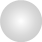 部门使命
在这里填写工作简介标题
在这里填写工作简介标题
在此录入上述图表的综合描述说明，在此录入上述图表的综合描述说明。在此录入上述图表的综合描述说明，在此录入上述图表的综合描述说明。
在此录入上述图表的综合描述说明，在此录入上述图表的综合描述说明。在此录入上述图表的综合描述说明，在此录入上述图表的综合描述说明。
部门使命
标题文本预设
标题文本预设
标题文本预设
标题文本预设
此部分内容作为文字排版占位显示 。
此部分内容作为文字排版占位显示 。
此部分内容作为文字排版占位显示 。
此部分内容作为文字排版占位显示 。
此部分内容作为文字排版占位显示 。
此部分内容作为文字排版占位显示 。
此部分内容作为文字排版占位显示 。
标题文本预设
标题文本预设
标题文本预设
LOGO
非常感谢您的收看
【企业简介】【教育演讲】【职工培训】【工作汇报】
汇报人：凤凰办公   汇报时间：XX年XX月
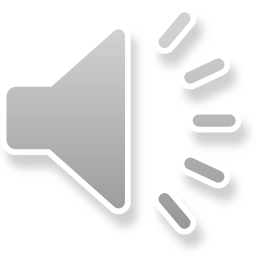